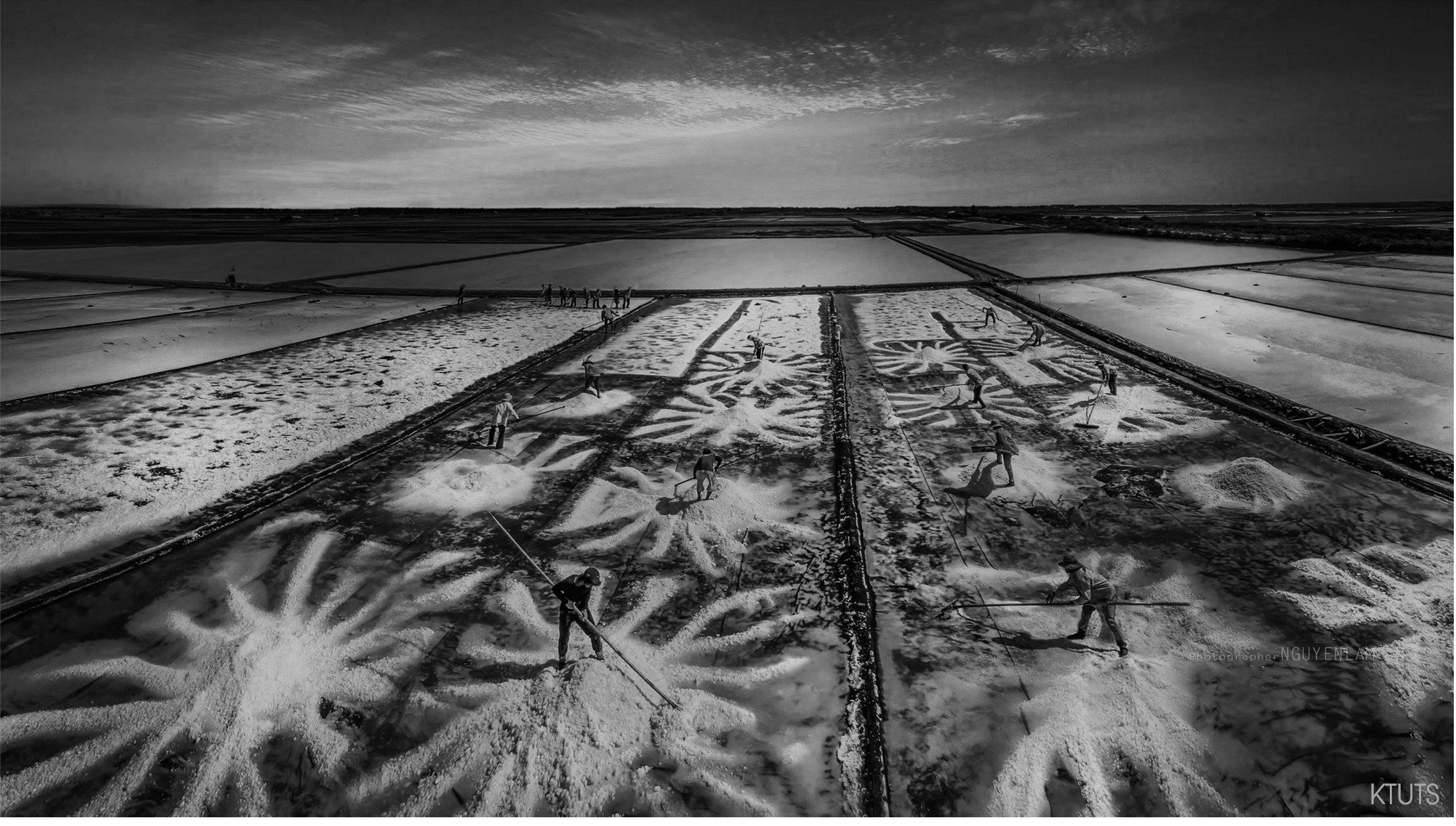 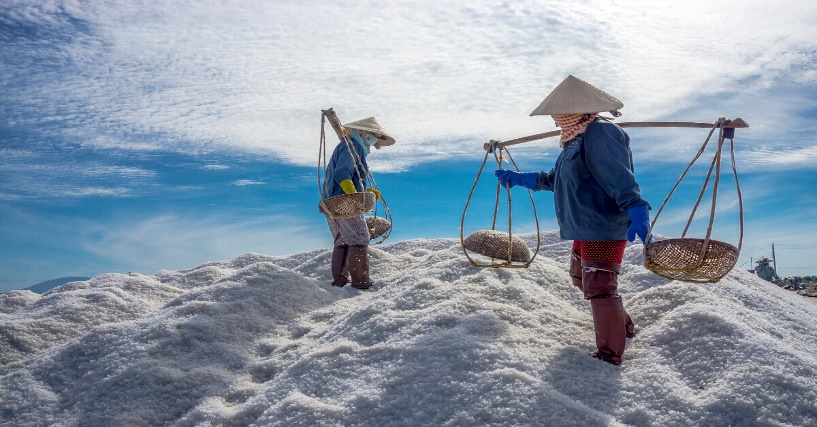 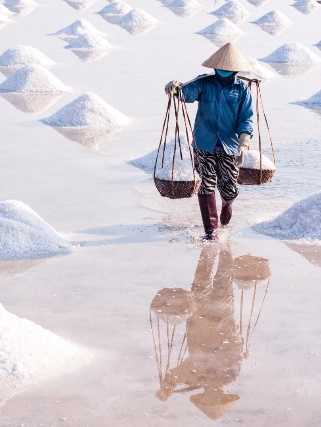 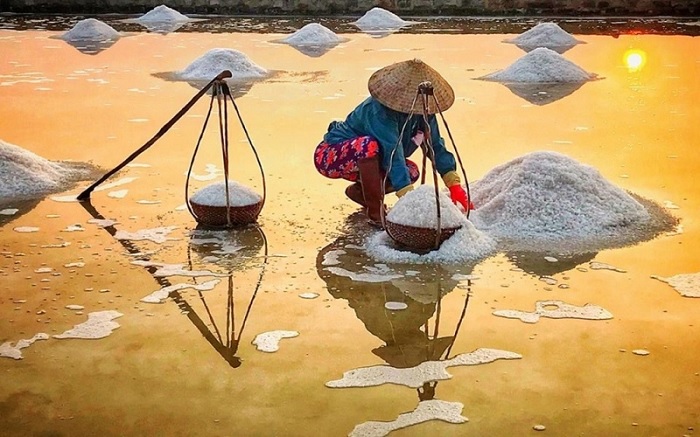 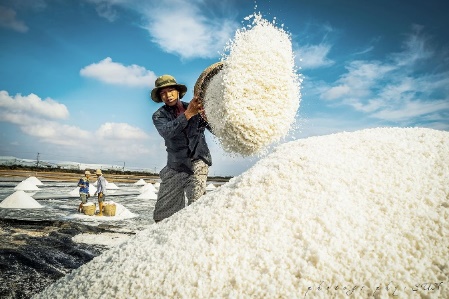 NGƯỜI DÂN 
VÀ HOẠT ĐỘNG SẢN XUẤT 
Ở ĐỒNG BẰNG DUYÊN HẢI MIỀN TRUNG
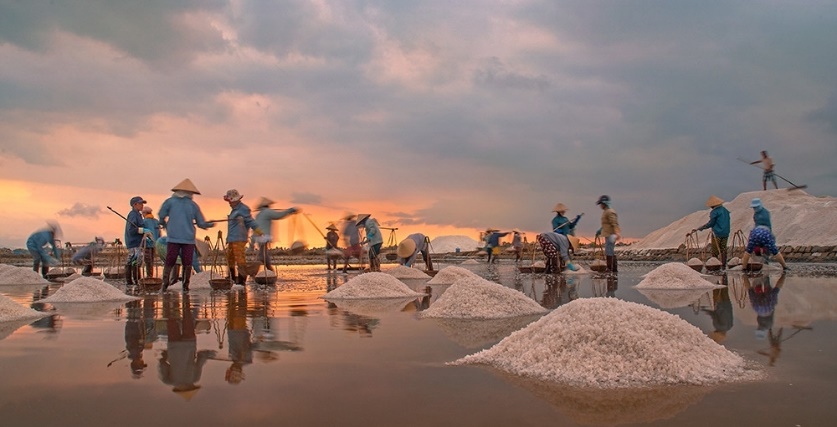 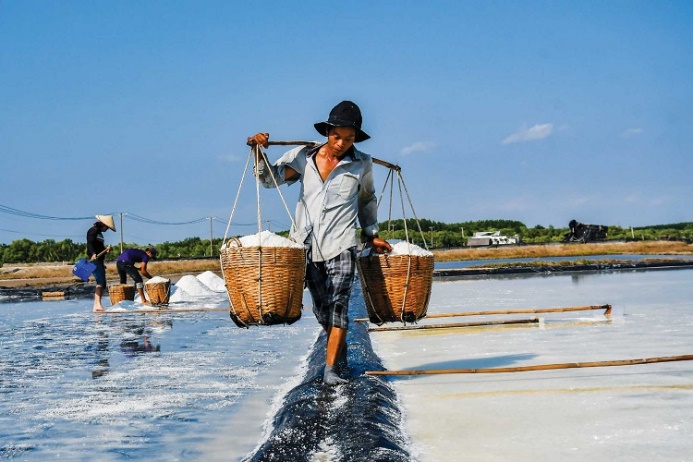 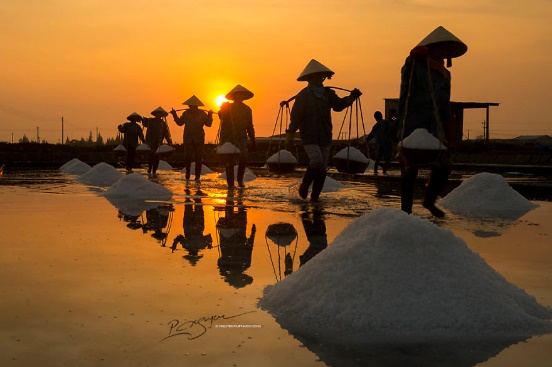 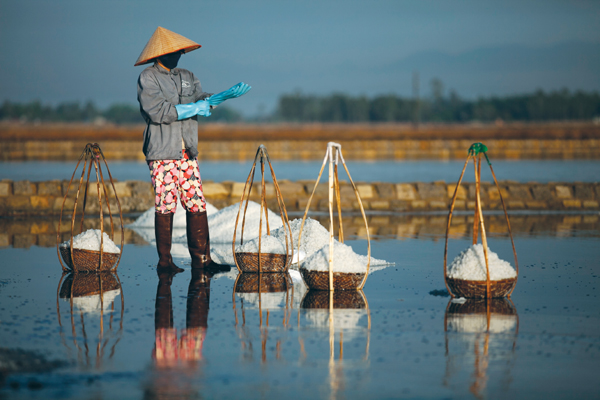 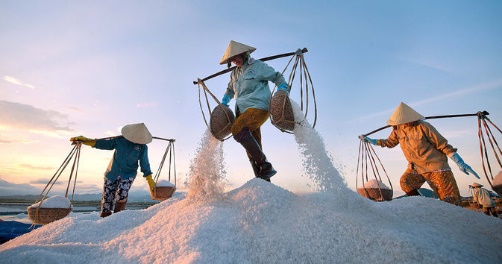 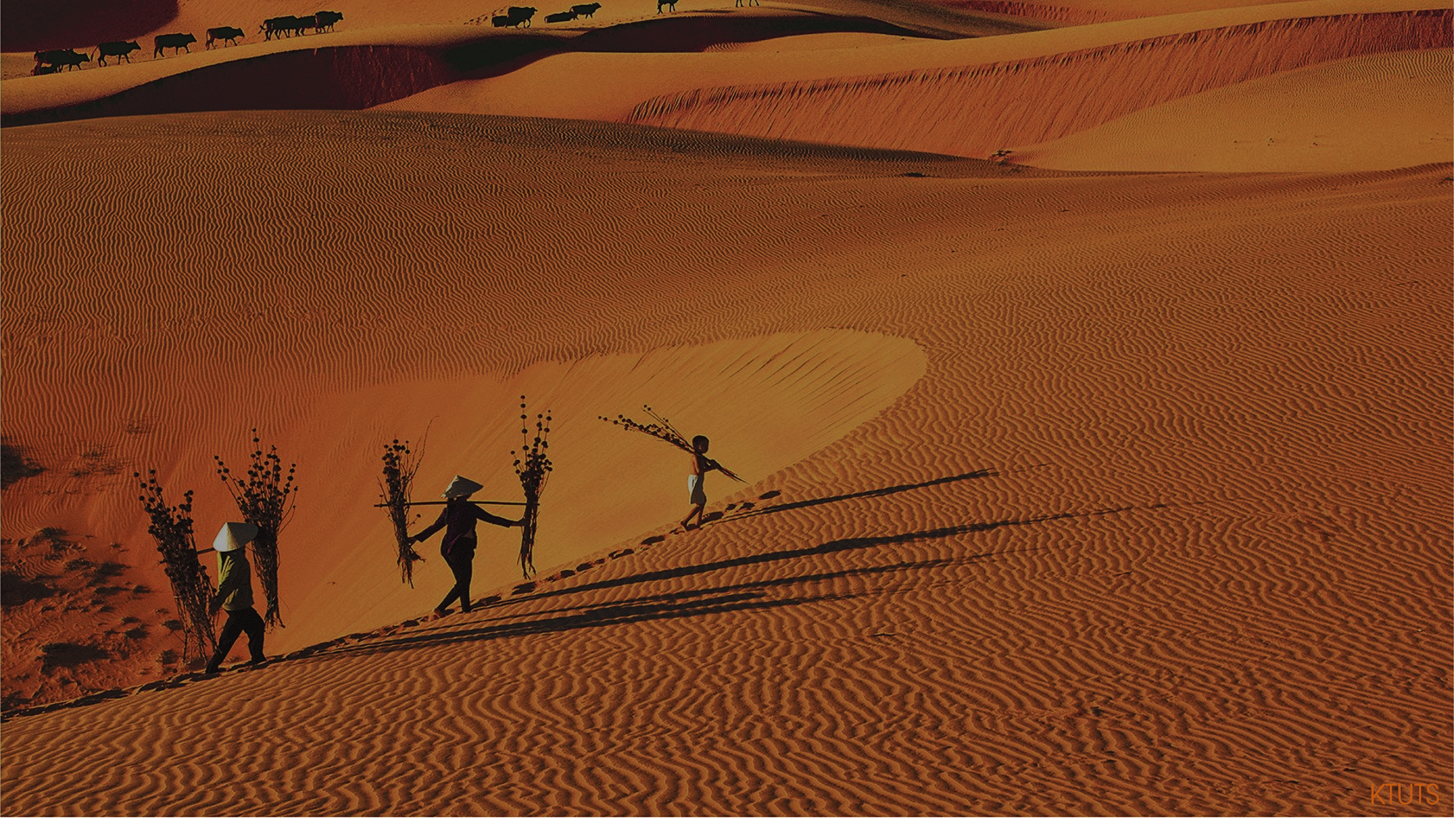 KHỞI ĐỘNG
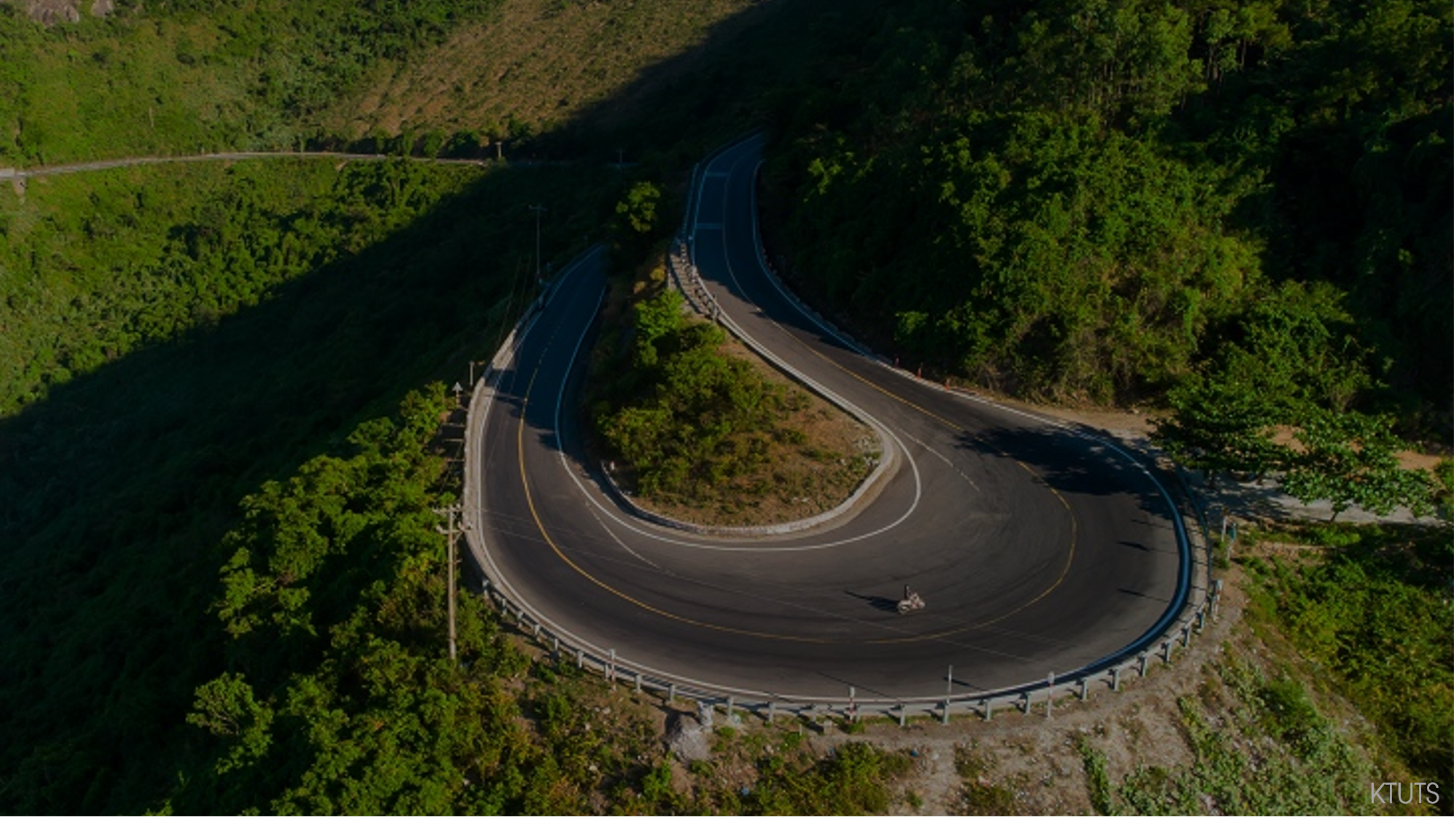 Đồng bằng duyên hải miền Trung nhỏ hẹp nên dân cư thưa thớt, khó phát triển kinh tế.
ĐÚNG
SAI
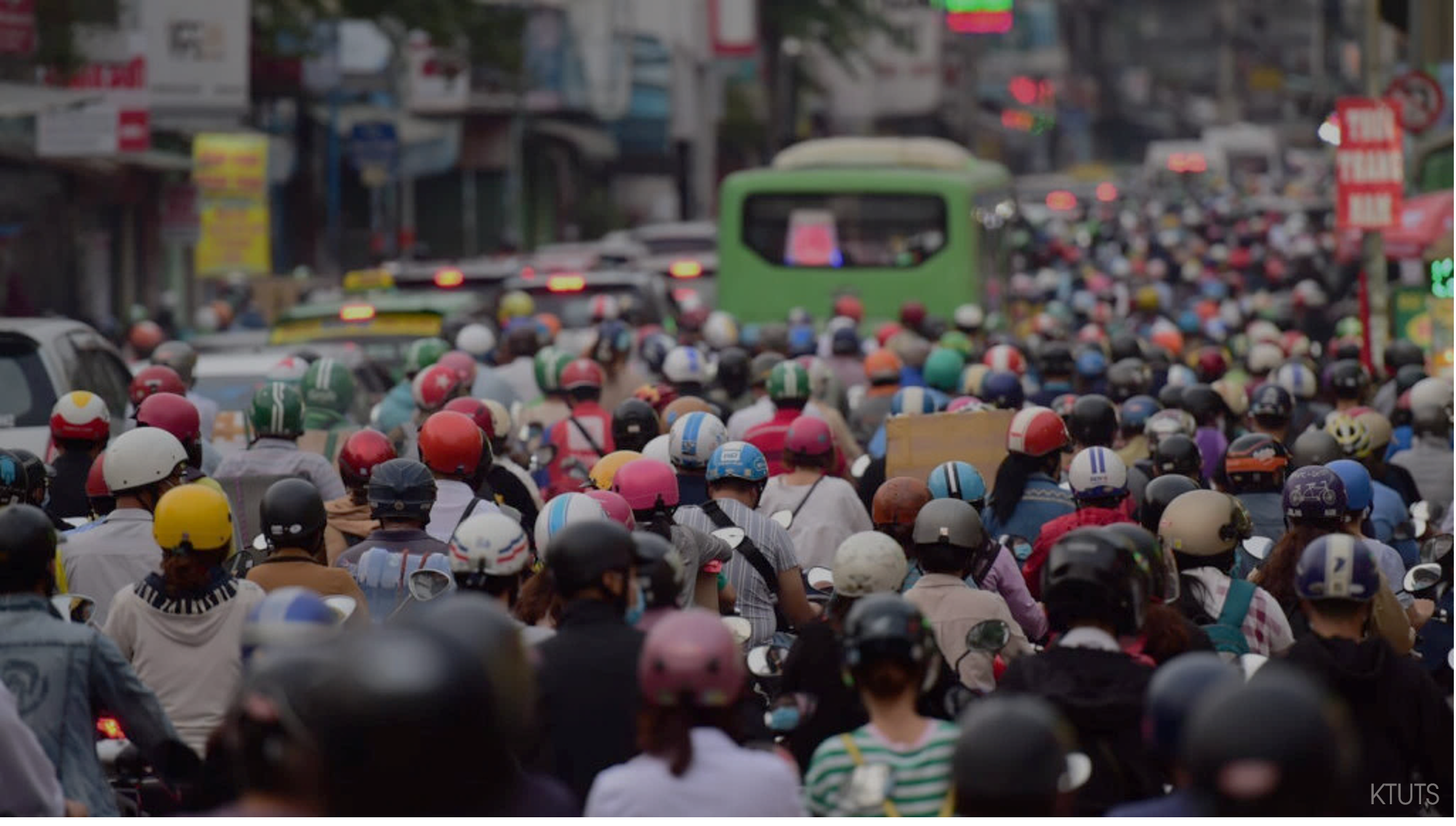 DÂN CƯ Ở 
ĐỒNG BẰNG 
DUYÊN HẢI
01
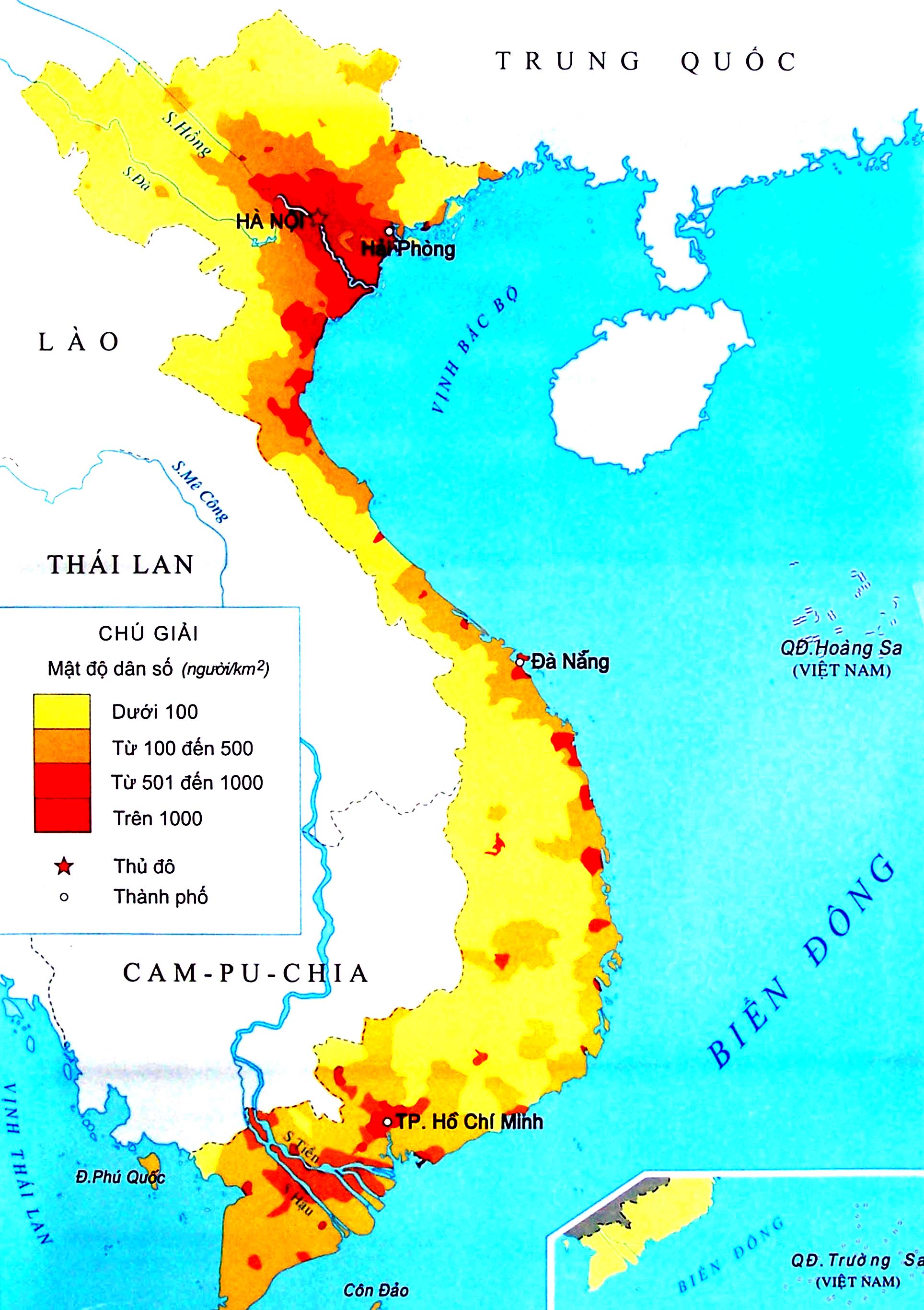 So sánh lượng người sinh sống 
ở vùng ven biển miền Trung 
so với ở vùng núi Trường Sơn.
Số người ở vùng ven biển miền Trung nhiều hơn so với số người ở vùng núi Trường Sơn.
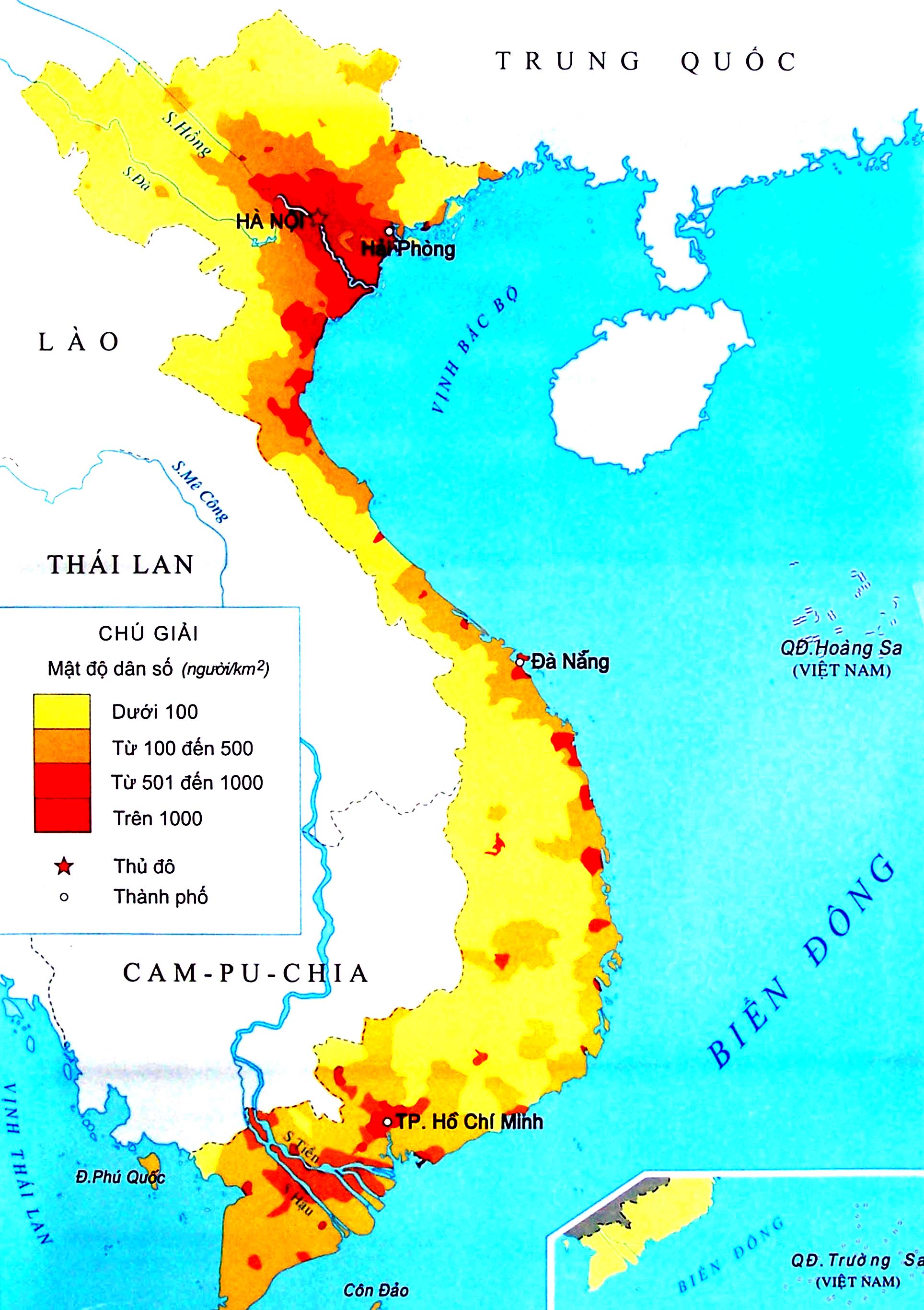 So sánh lượng người sinh sống 
ở vùng ven biển miền Trung so 
với ở vùng đồng bằng Bắc Bộ 
và đồng bằng  Nam Bộ.
Số người ở vùng ven biển miềnTrung ít hơn ở vùng đồng bằng Bắc Bộ và đồng bằng Nam Bộ.
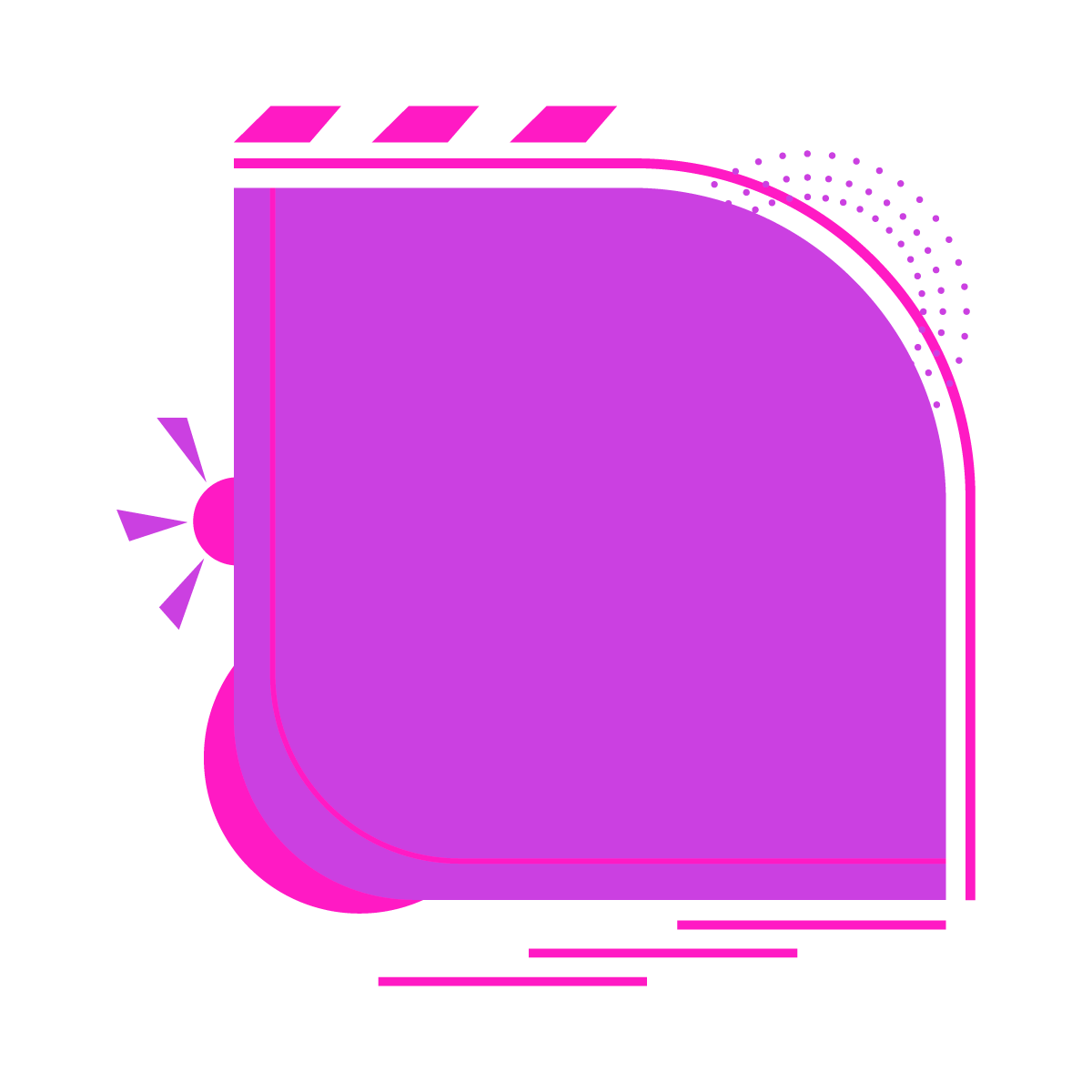 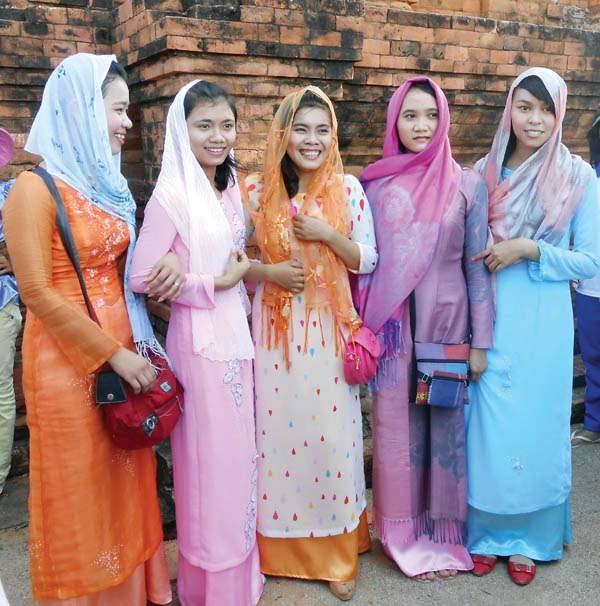 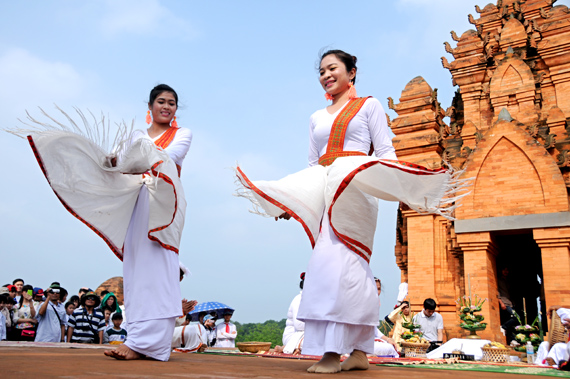 Người dân ở đồng bằng duyên hải miền Trung là người dân tộc nào?
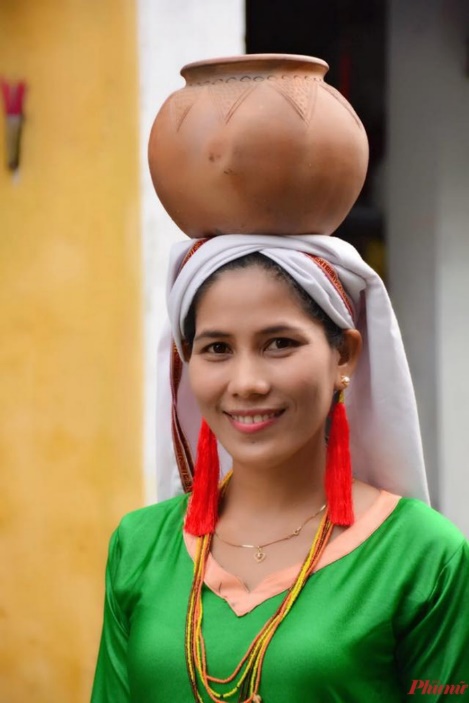 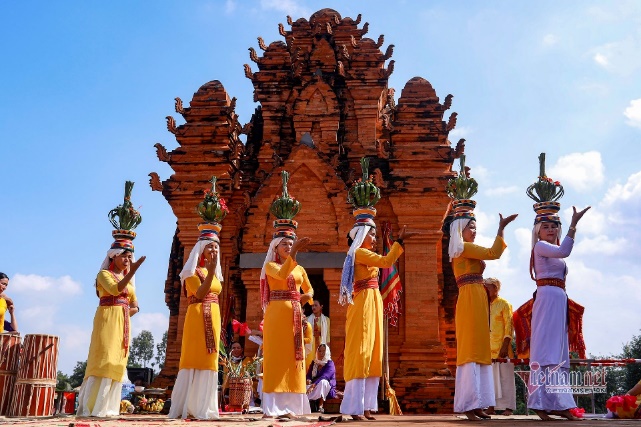 NGƯỜI CHĂM
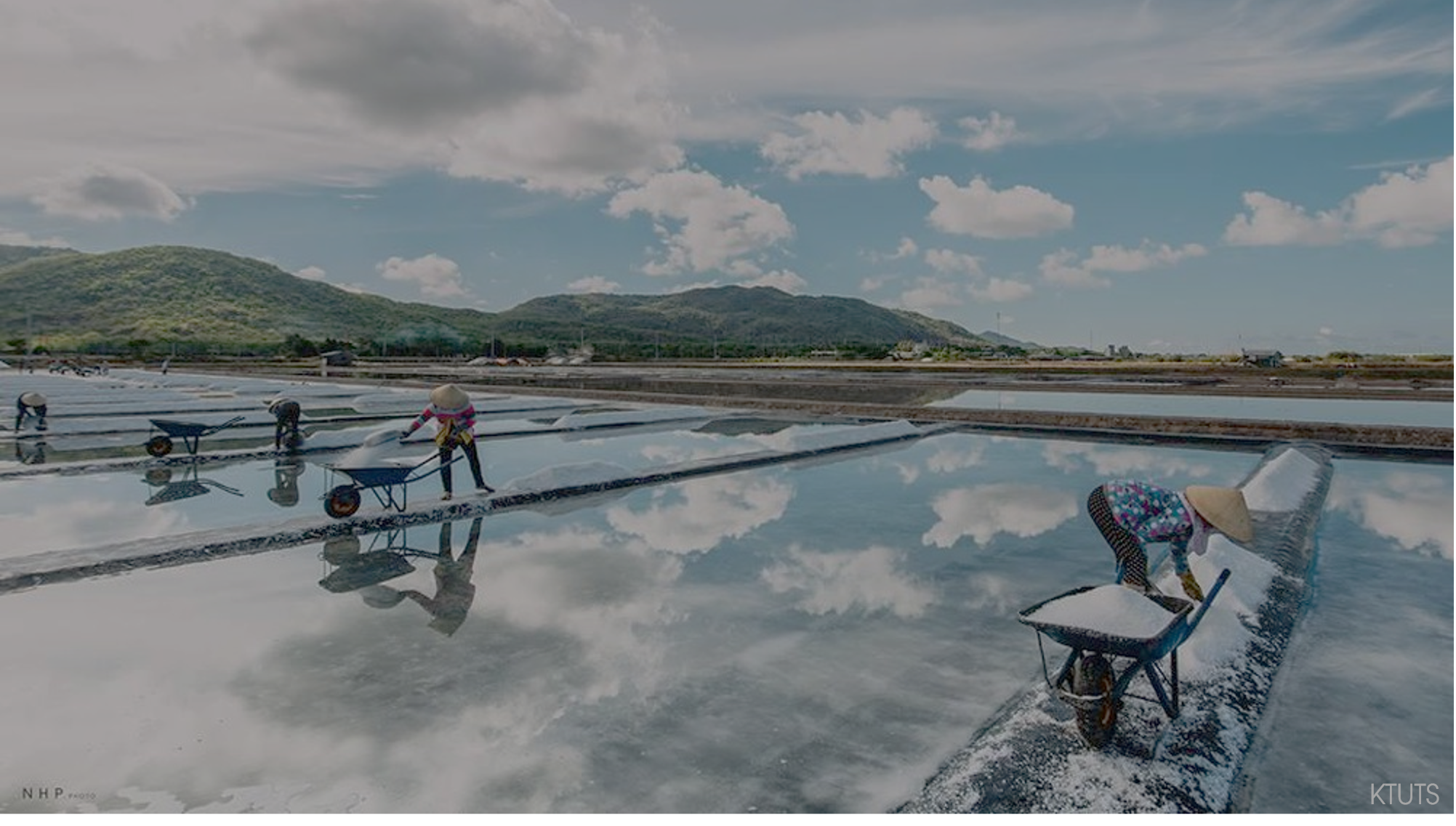 Hoạt động 
sản xuất 
của người dân
02
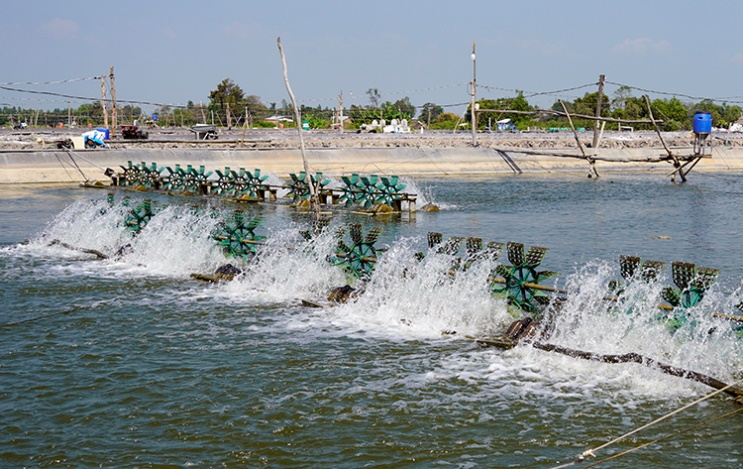 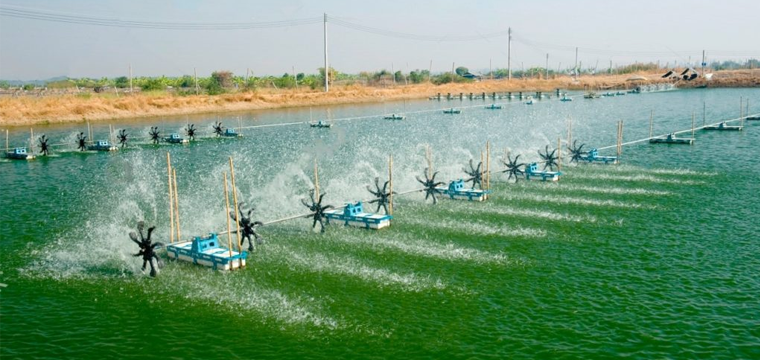 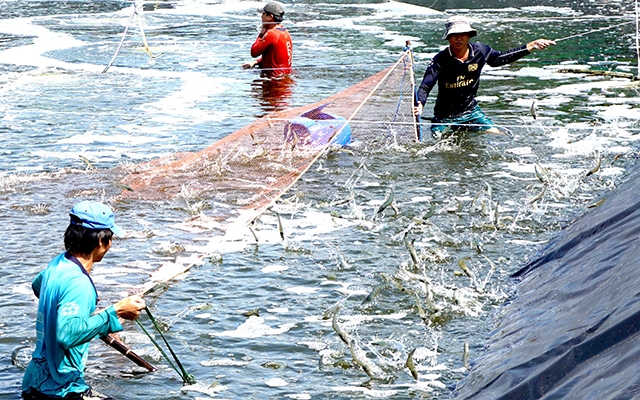 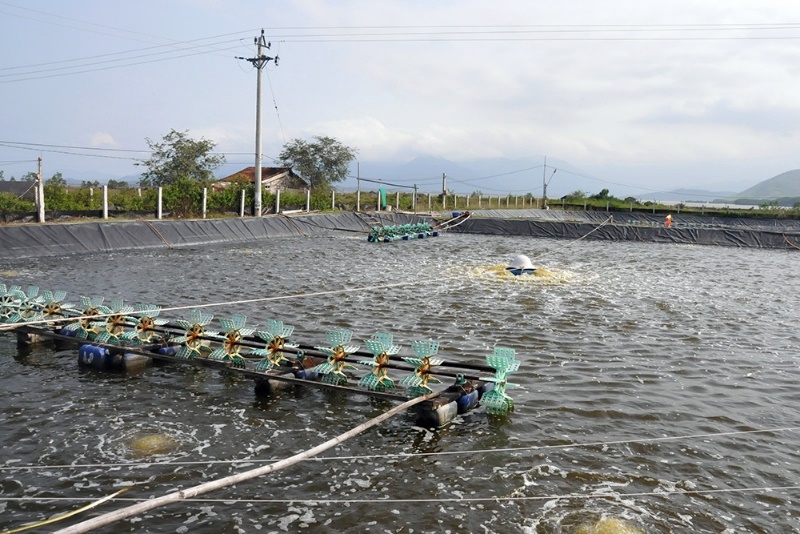 NUÔI TÔM
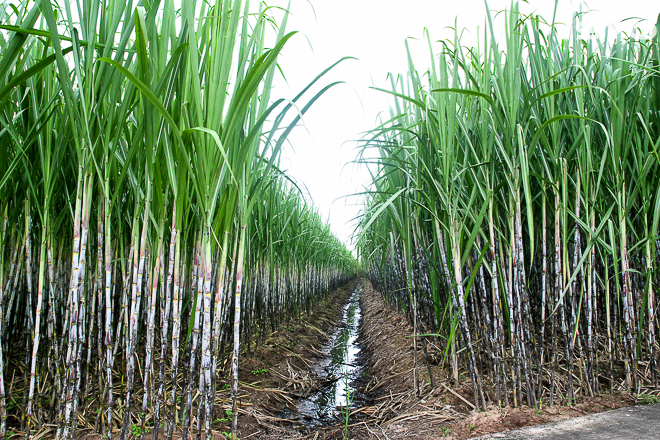 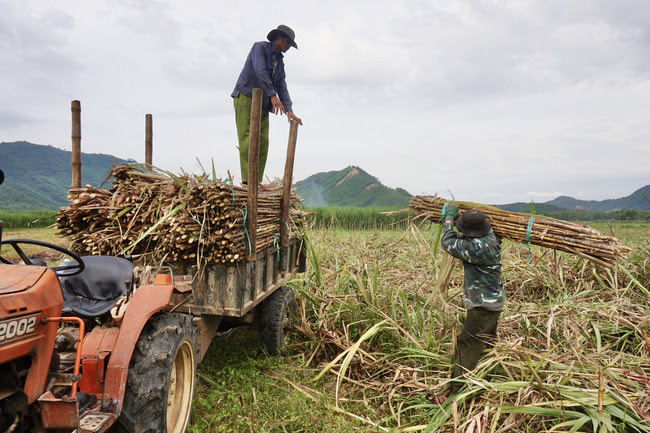 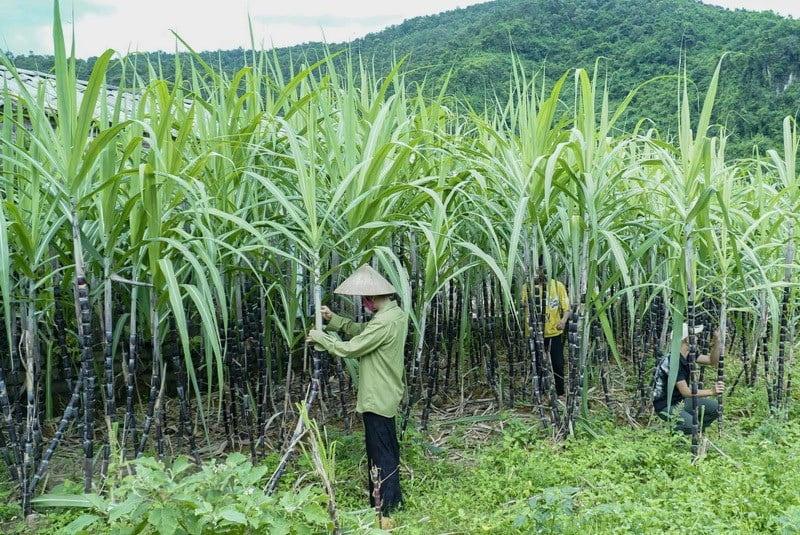 CÁNH ĐỒNG MÍA
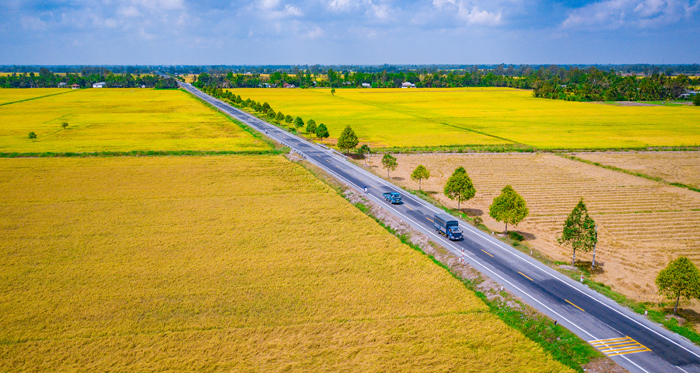 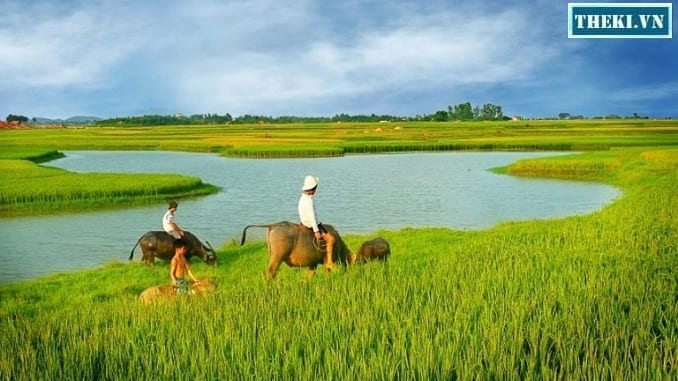 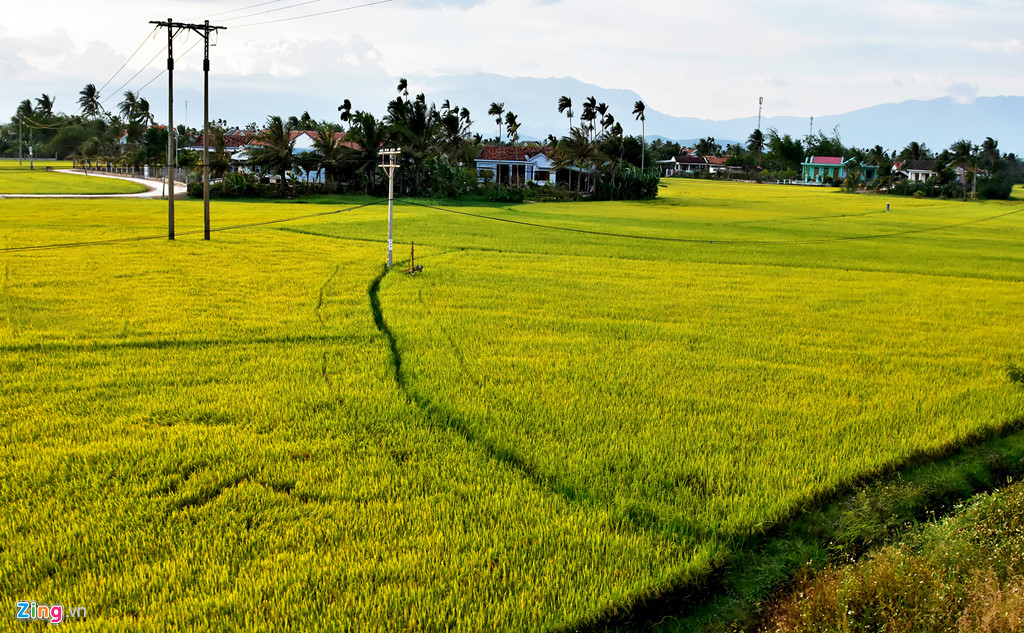 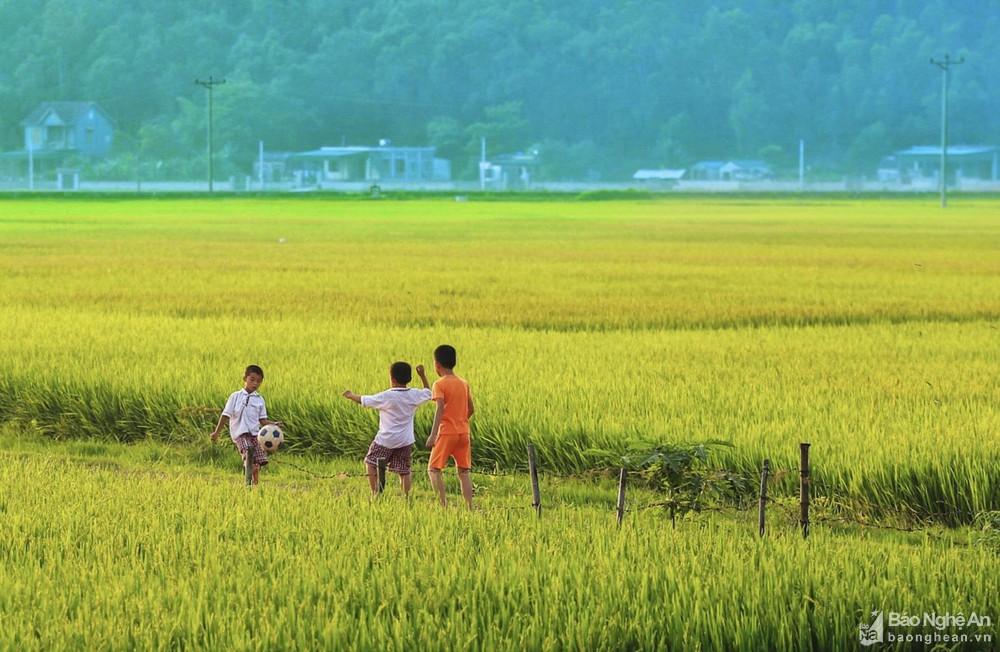 CÁNH ĐỒNG LÚA
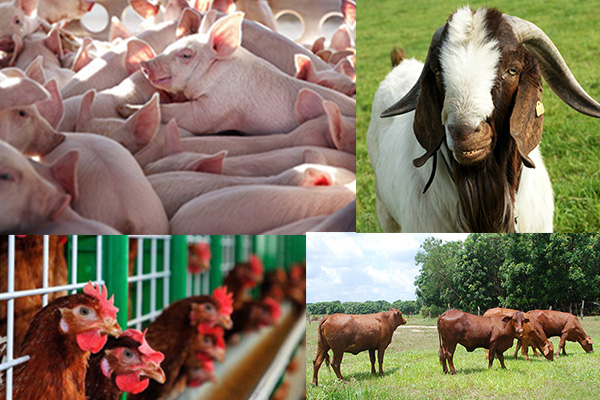 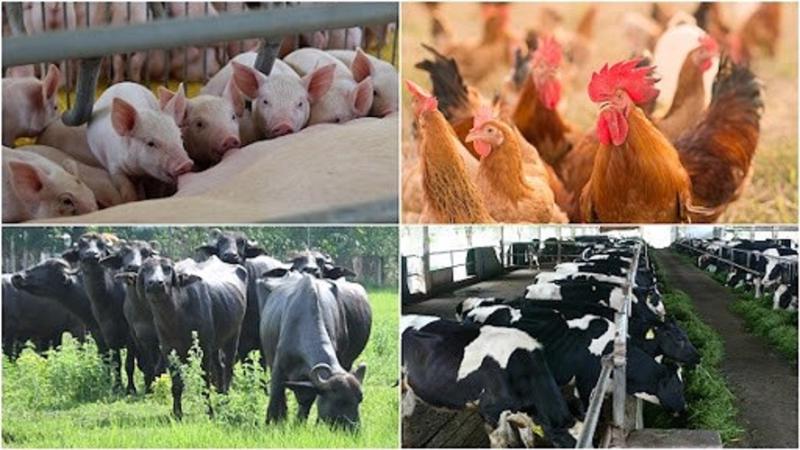 CHĂN NUÔI GIA SÚC
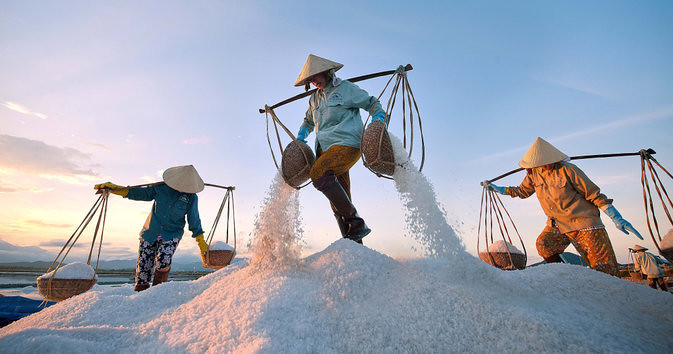 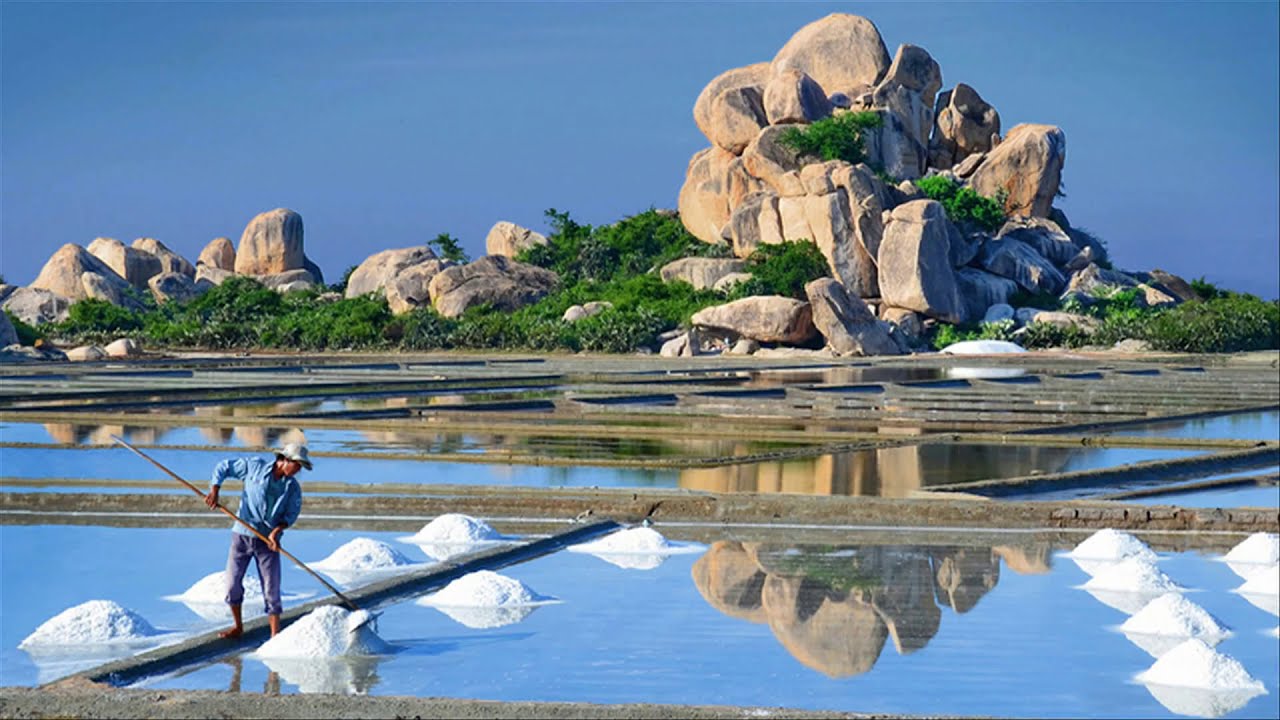 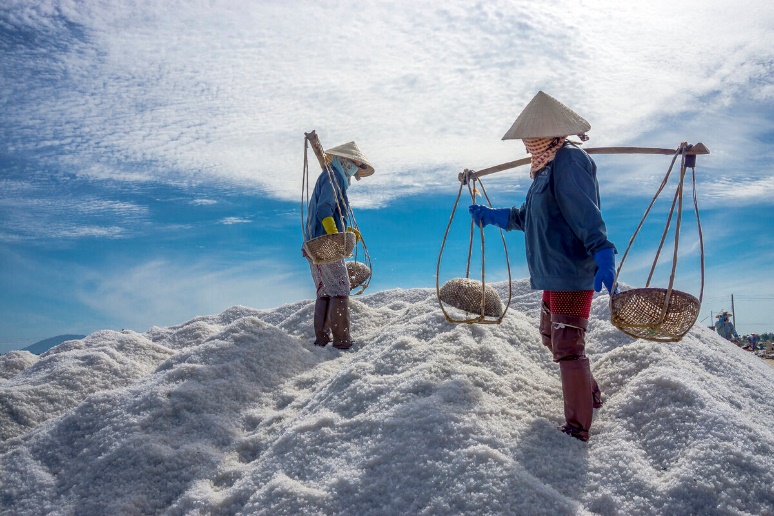 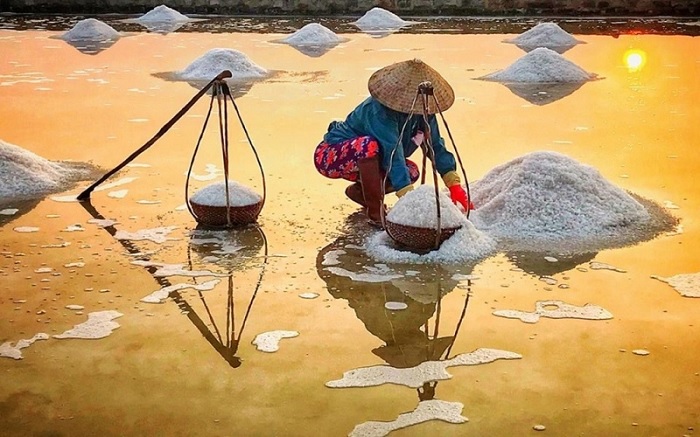 CÁNH ĐỒNG MUỐI
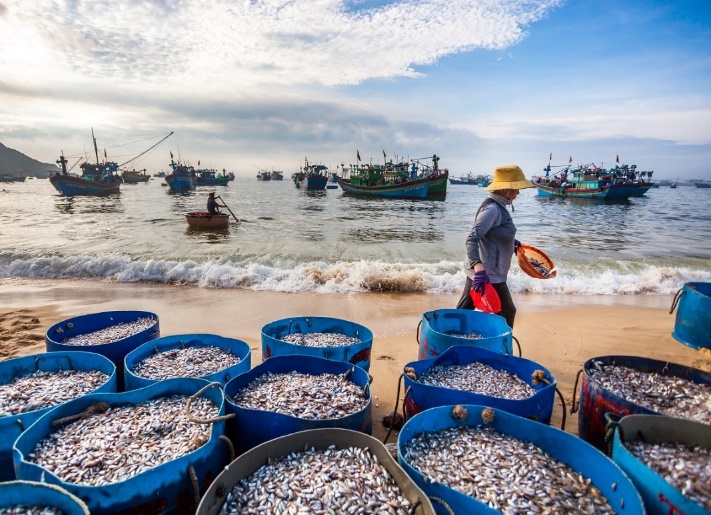 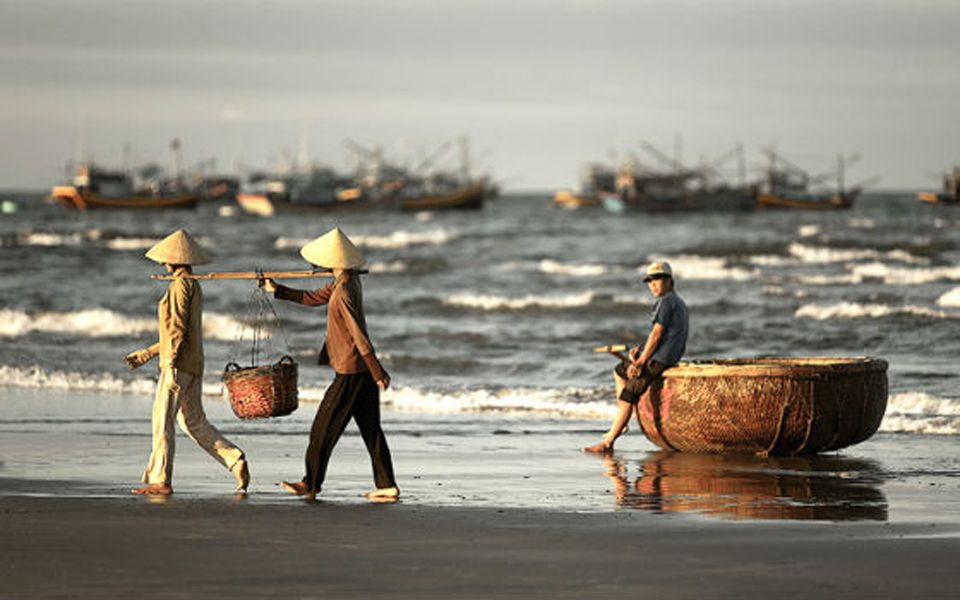 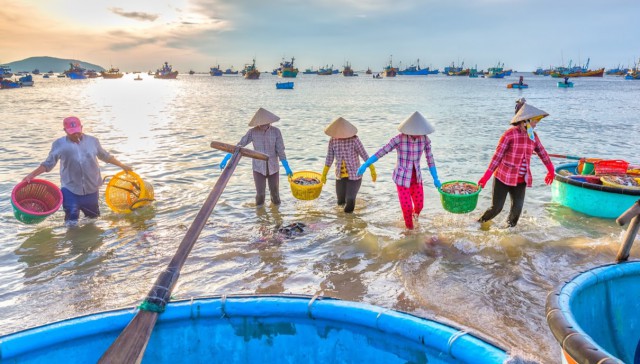 LÀNG CHÀI
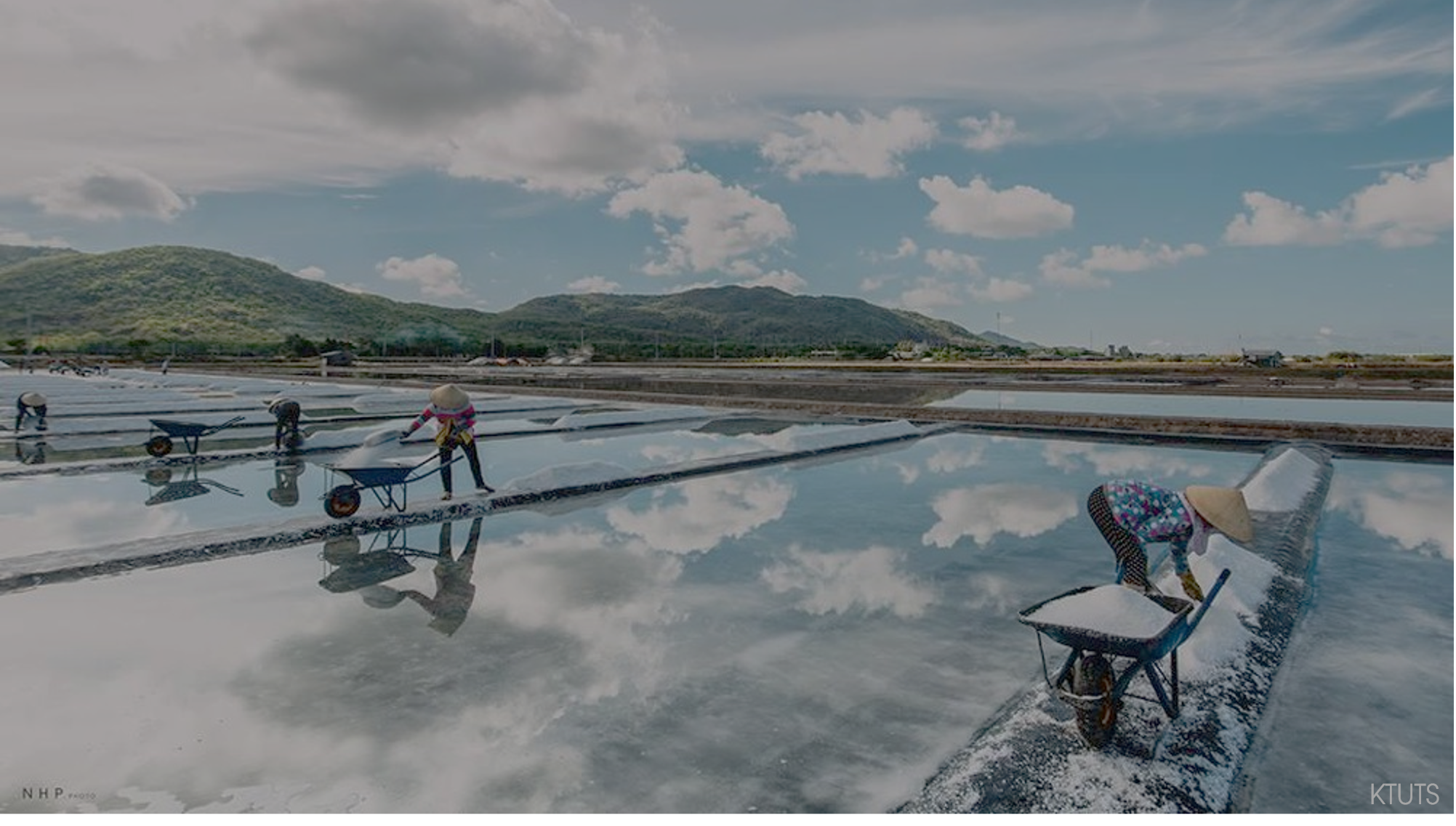 Hoạt động sản xuất của người dân
02
Các hoạt động sản xuất của người dân ở đồng bằng duyên hải miền Trung đa số thuộc ngành nông – ngư nghiệp.
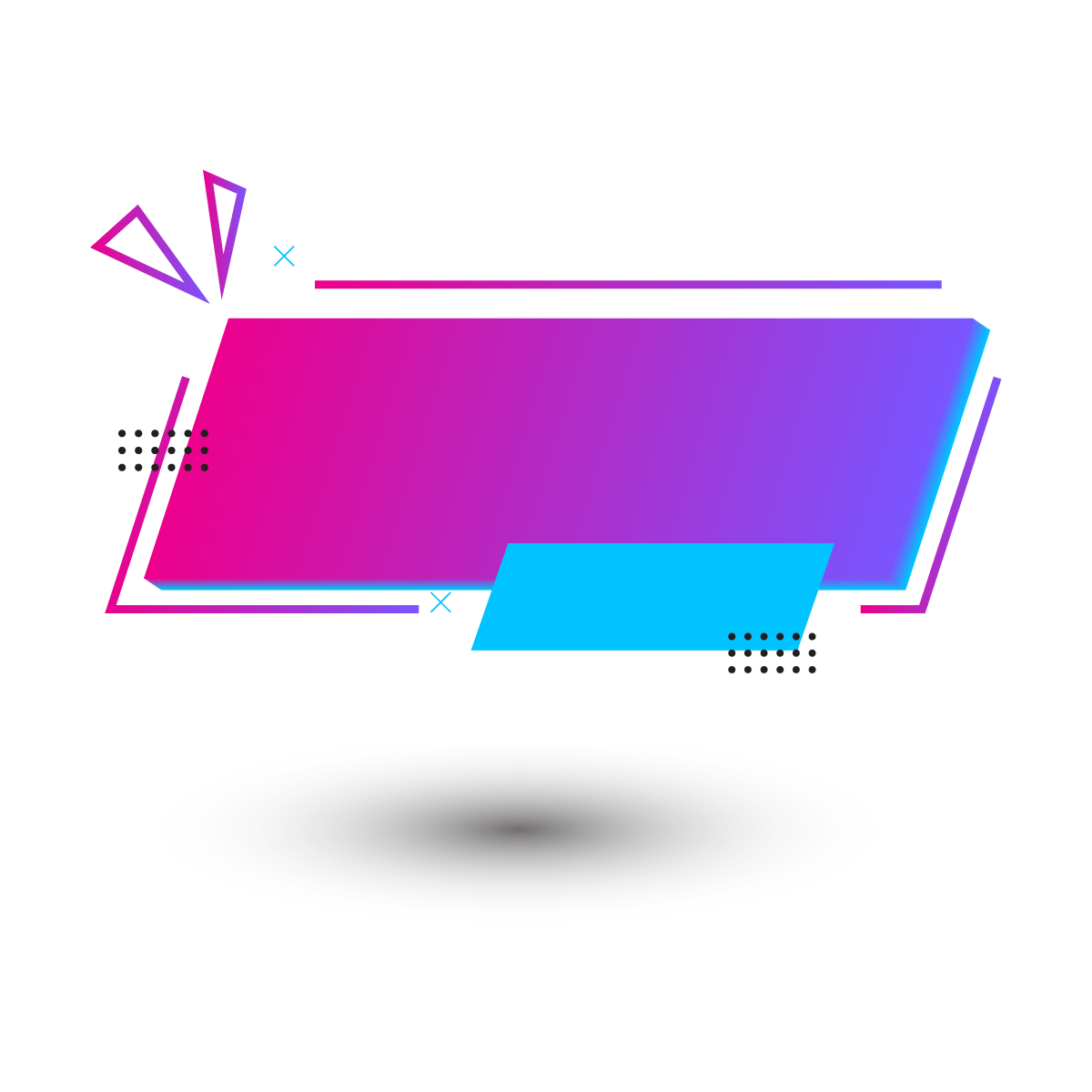 Đọc bảng:  Tên hoạt động sản xuất và một số điều kiện cần thiết để sản xuất, giải thích vì sao đồng bằng duyên hải miền Trung lại có các hoạt động sản xuất trên.
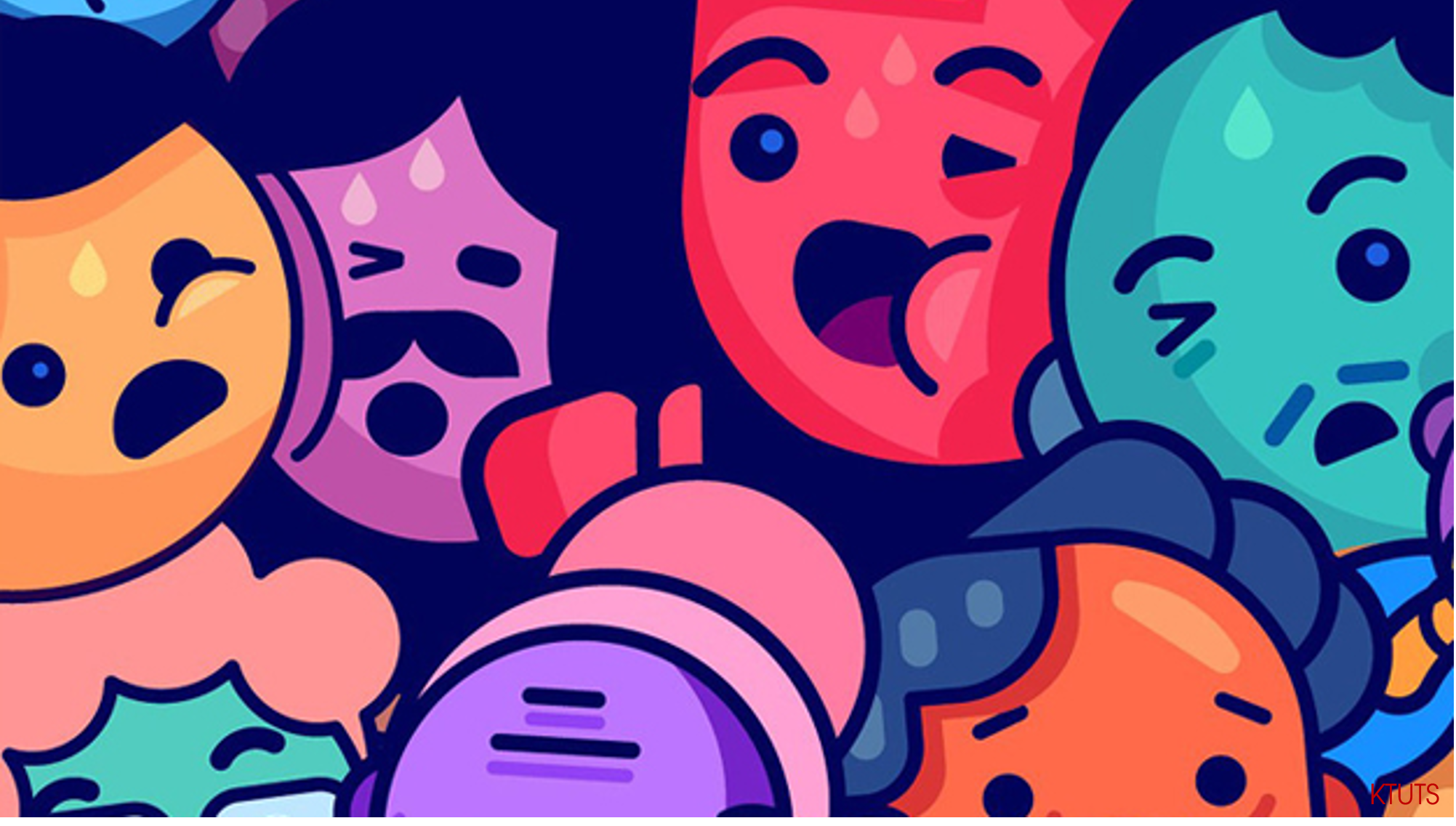 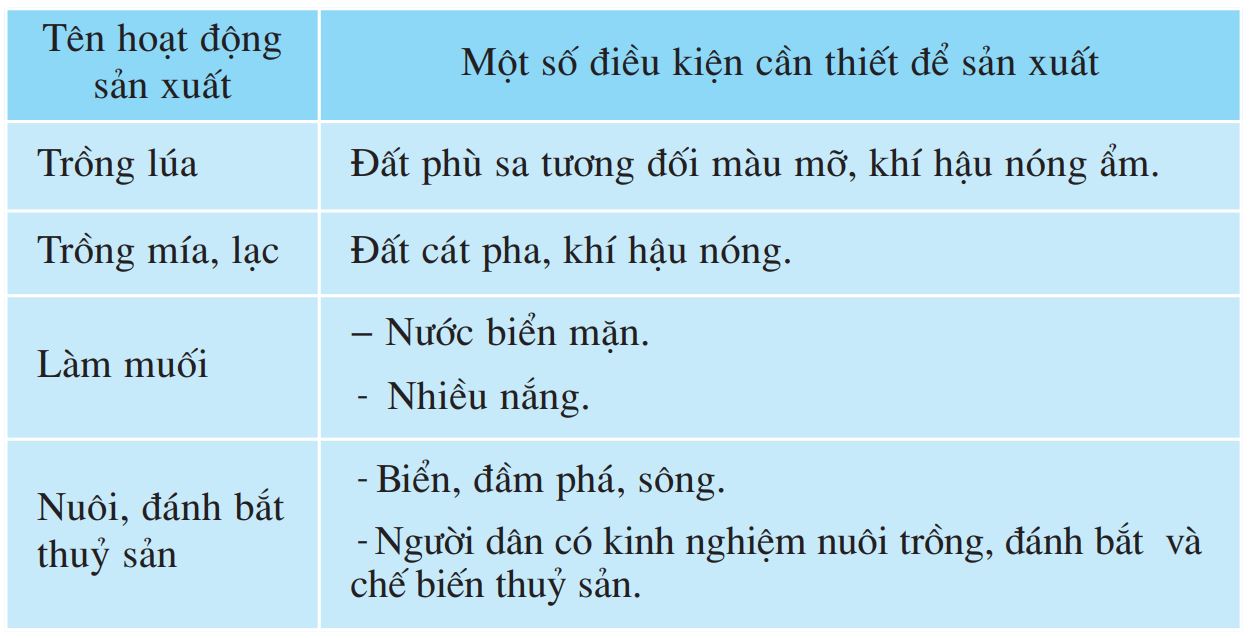 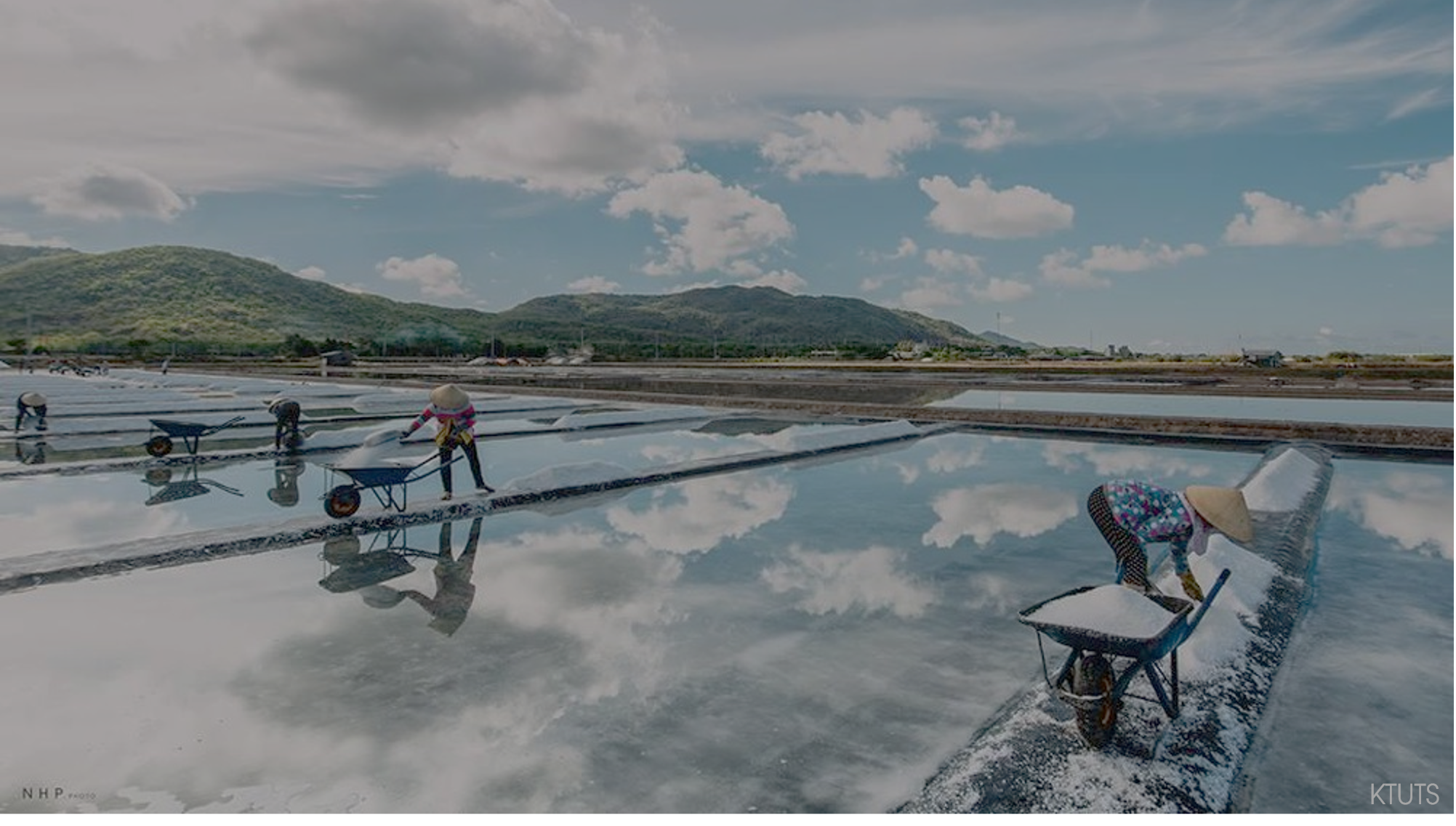 Hoạt động sản xuất của người dân
02
Mặc dù thiên nhiên thường gây bão lụt và khô hạn, người dân miền Trung vẫn luôn khai thác các điều kiện để sản xuất ra nhiều sản phẩm phục vụ nhân dân trong vùng và các vùng khác cũng như xuất khẩu.
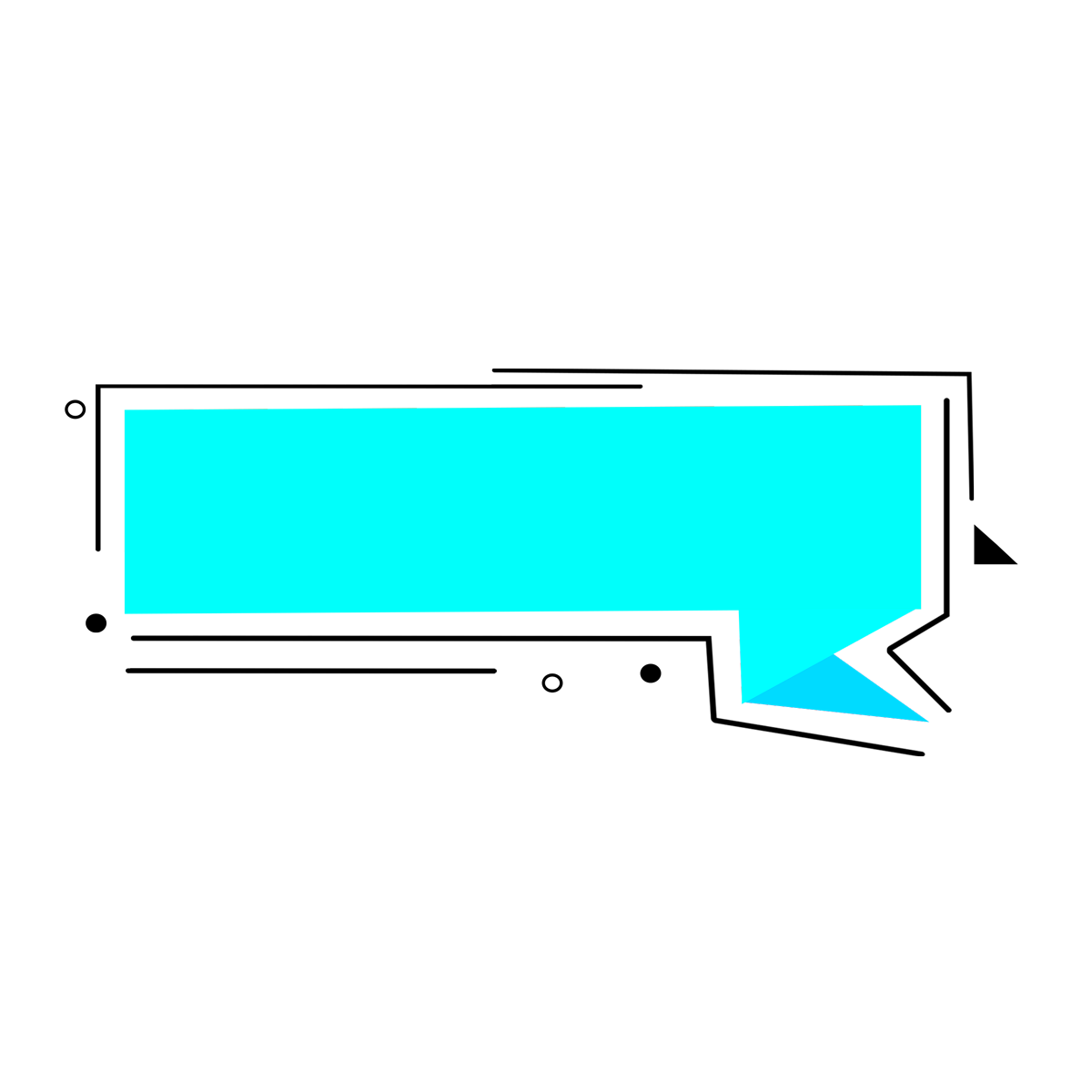 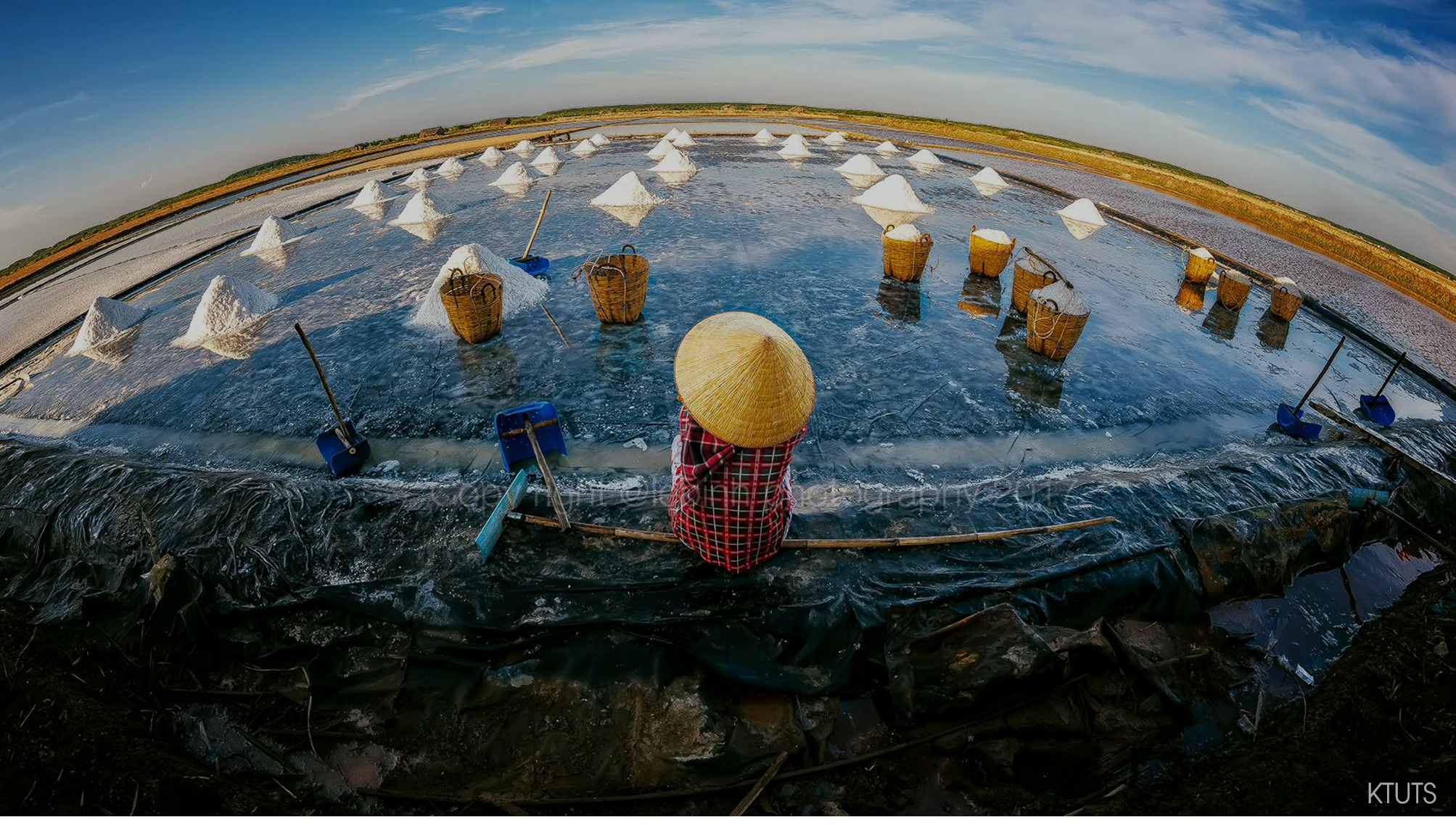 GHI NHỚ
Ở  đồng  bằng  duyên hải miền Trung dân cư tập trung khá đông đúc, chủ yếu là người Kinh và người Chăm. Nghề chính  của họ là nghề nông, làm muối, đánh bắt, nuôi trồng và chế biến thuỷ sản.
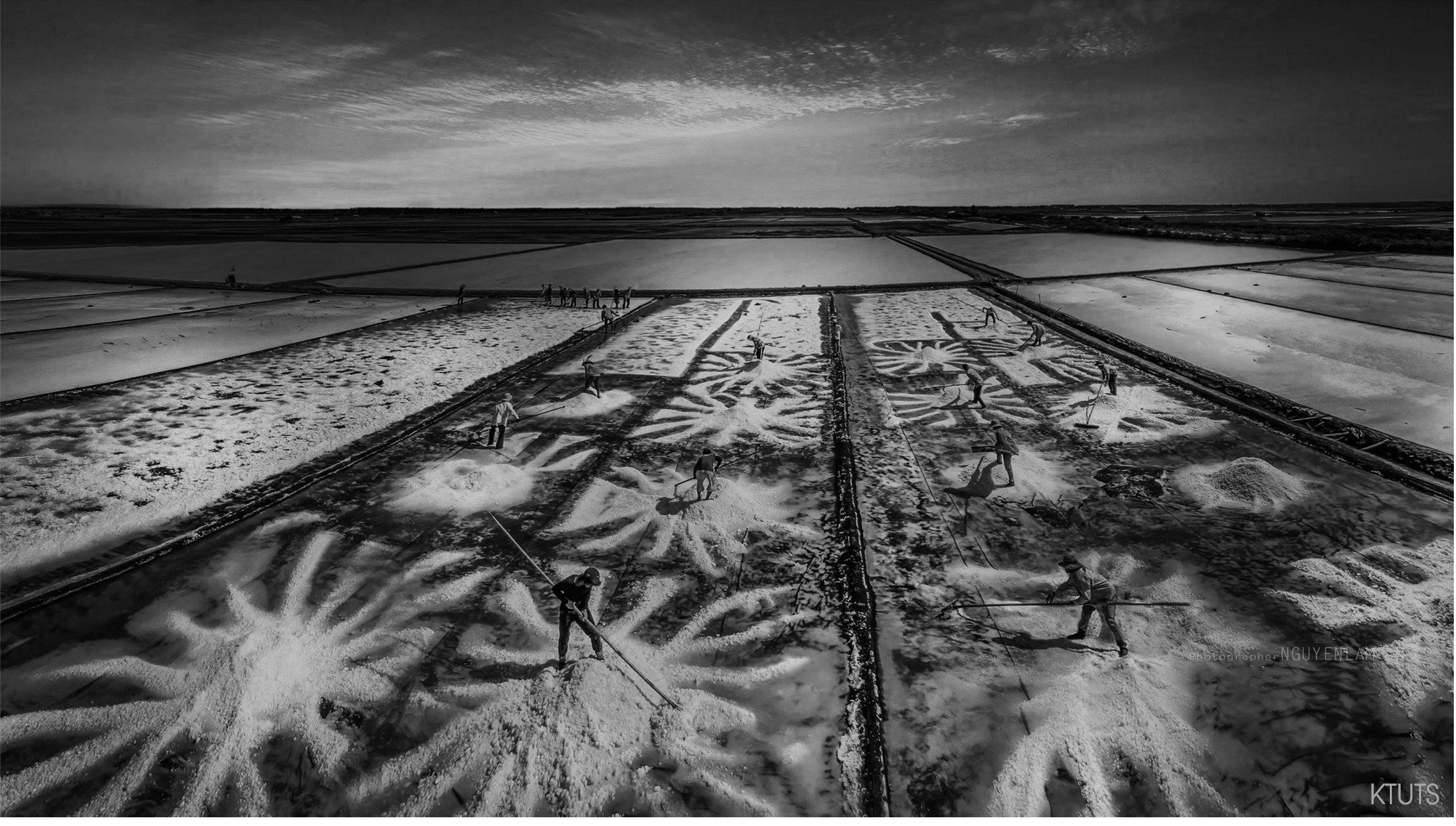 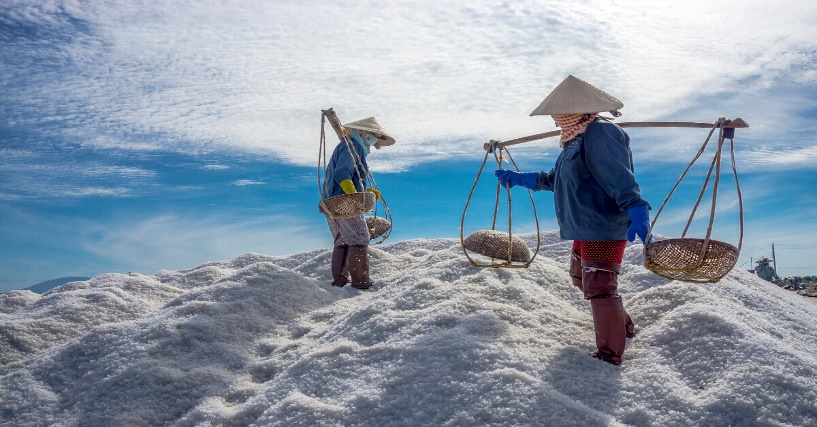 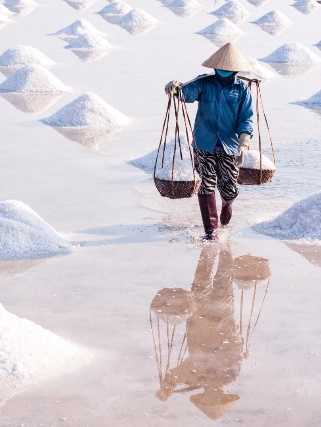 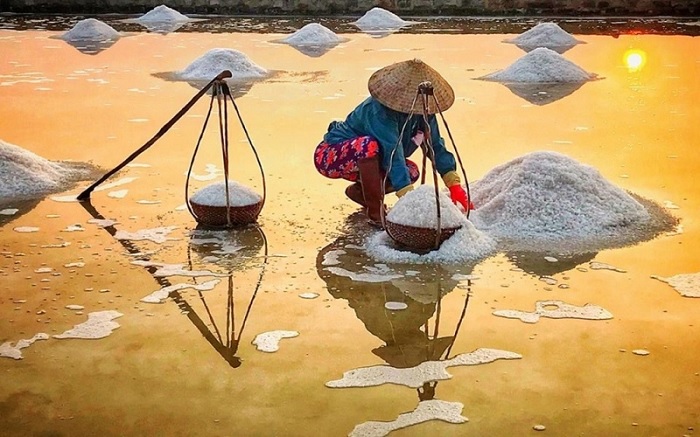 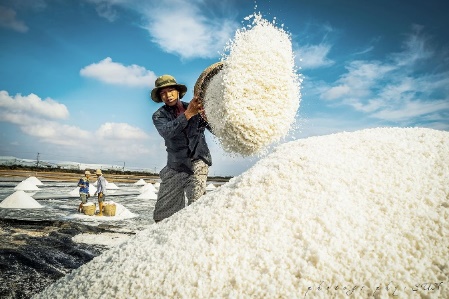 CHÀO 
TẠM BIỆT
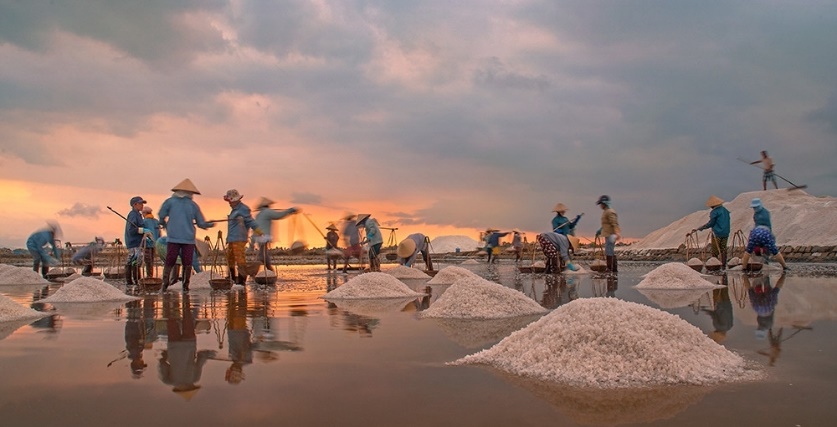 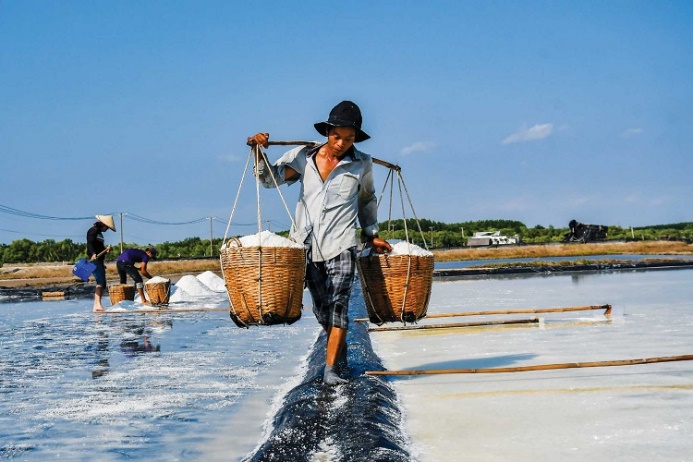 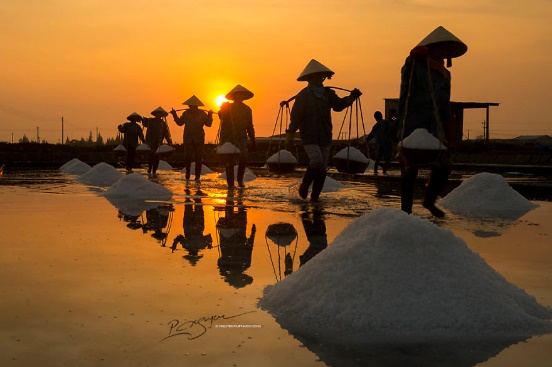 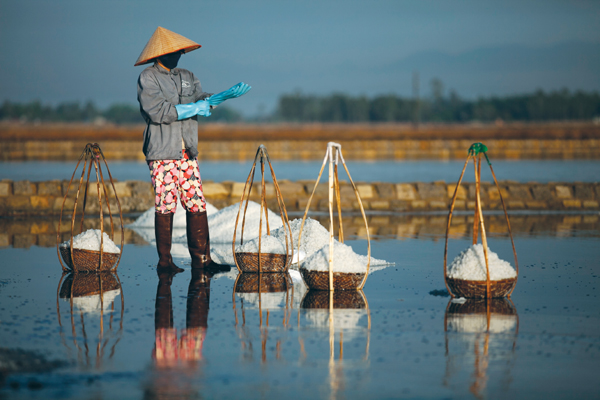 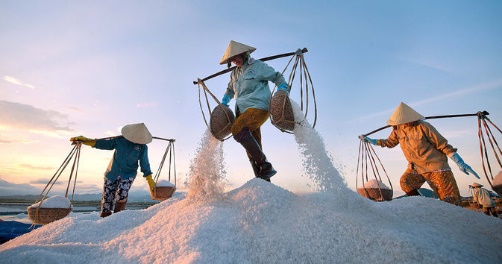